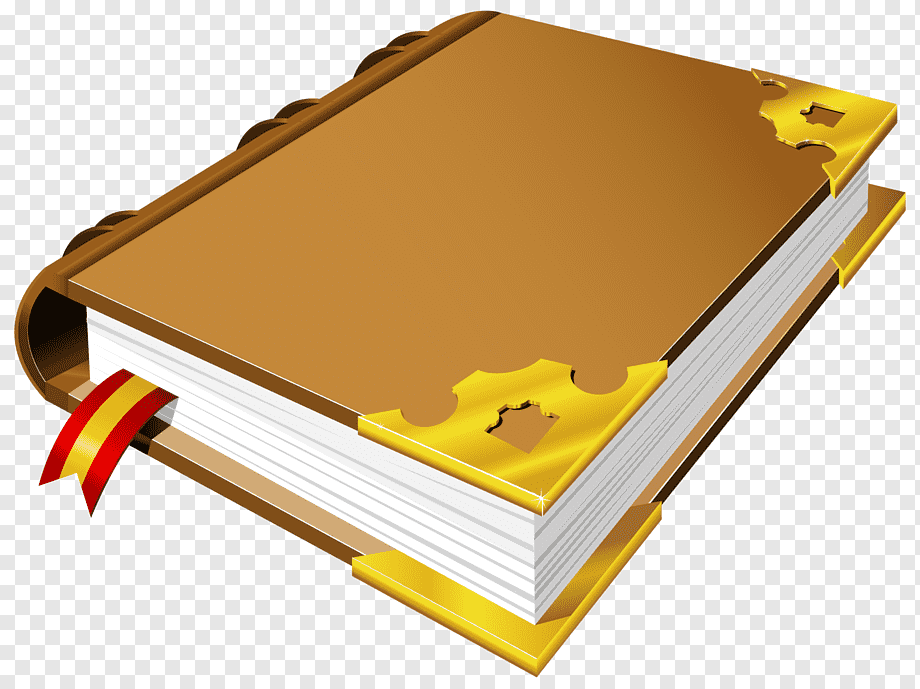 Групповой проект«Бережное отношение к книге»
Мини-Проекты старшей группы №4
2020-2021 учебный год
Воспитатели: Бахичева М.В.,
Семенищева Е.В.
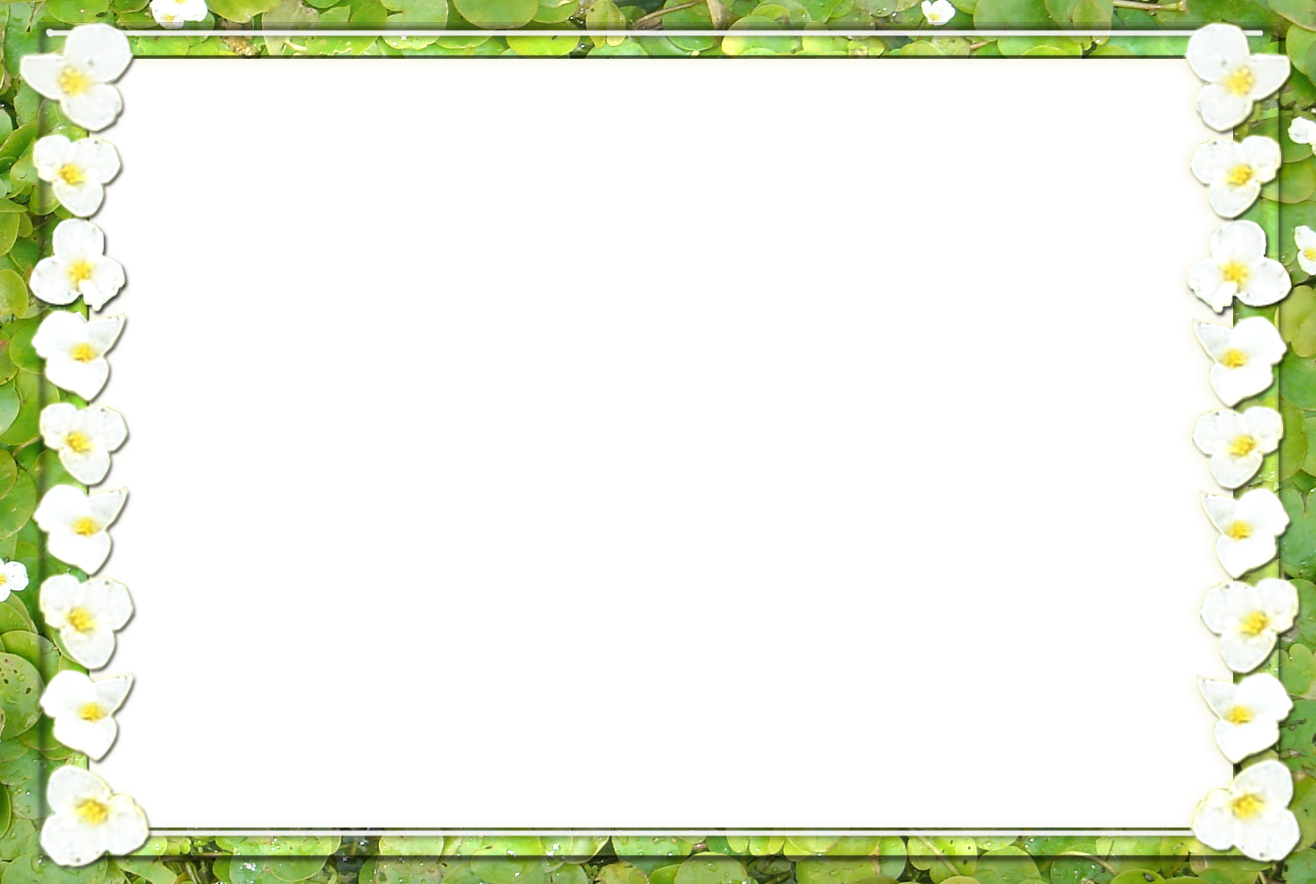 «Книга самый лучший друг,	Она знает всё вокруг,	Обо всём она расскажет	И весь мир тебе покажет…»							Бутова Светлана
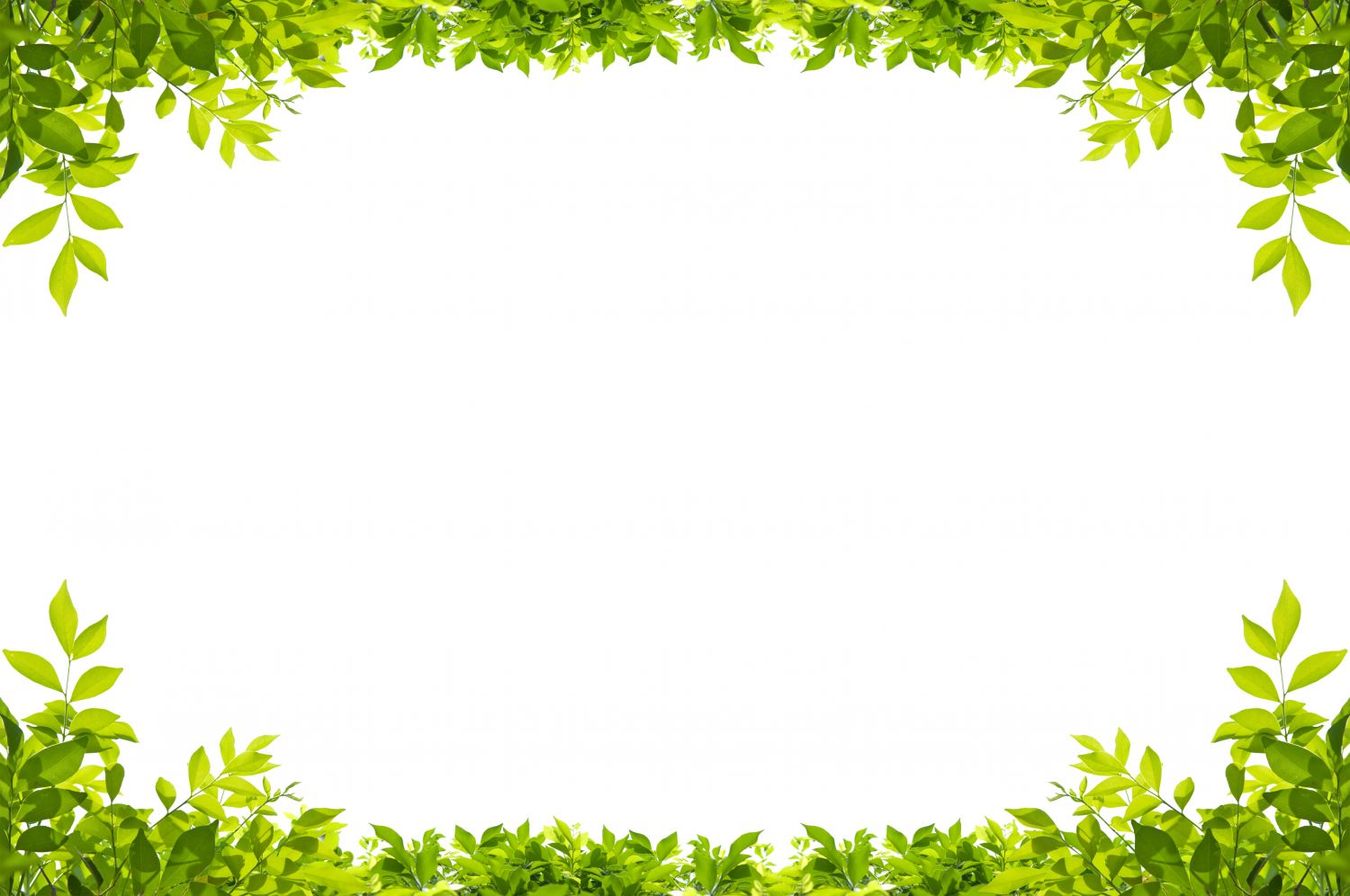 Проект направлен на: формирование  бережного отношения к книгам, воспитанию гуманных качеств к окружающему миру.
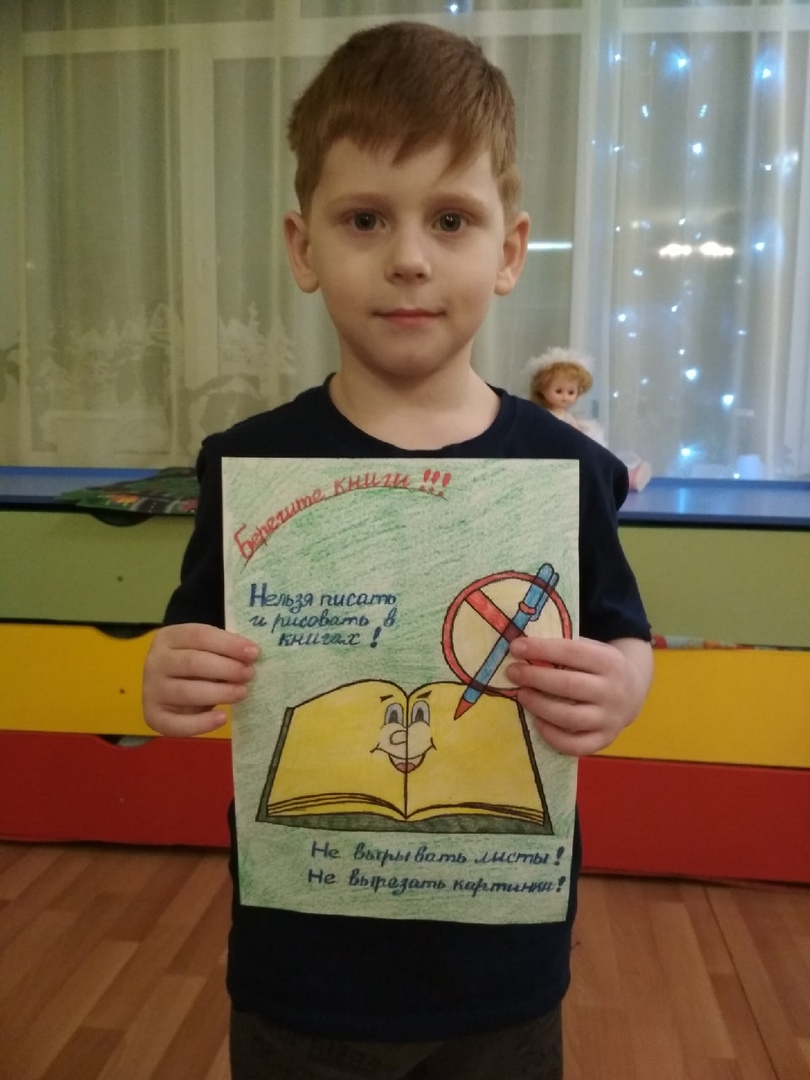 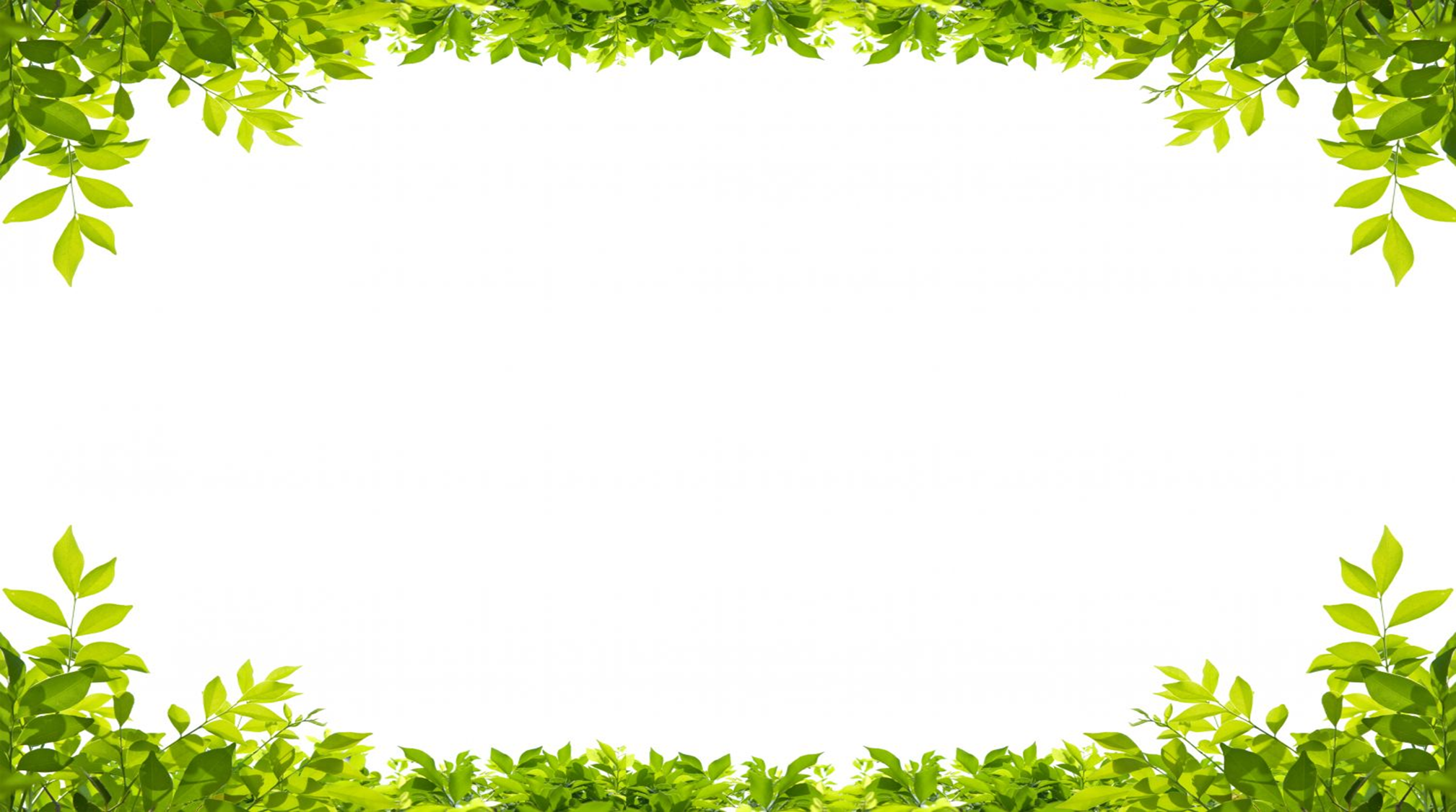 Тип проекта: познавательно-творческий, общественно-полезный.Участники: дети старшего дошкольного возраста, родители, педагоги.Продолжительность: краткосрочный (ноябрь 2020г)
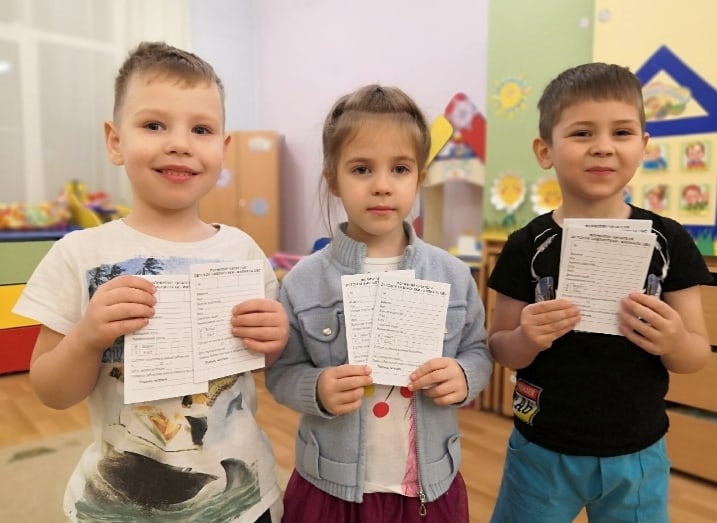 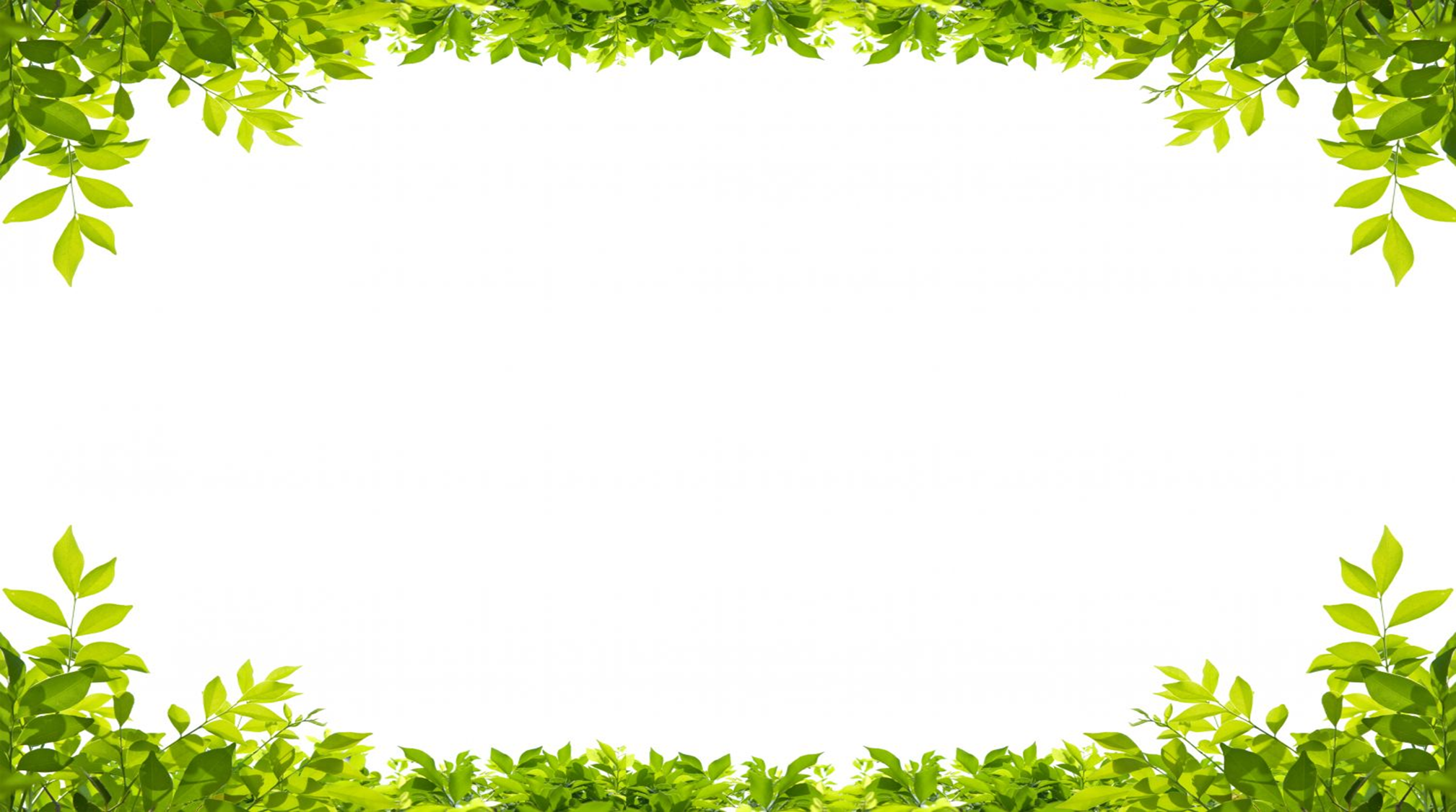 Цели:- прививать любовь к книге, формировать интерес к чтению; - вспомнить правила обращения с книгами; - развивать устную речь, мышление, память; - воспитывать бережное отношение к книге, любознательность;Задачи:Образовательные: -формировать представление у детей о роли книги в жизни человека;- расширять представления об изготовлении книг и профессиях людей.Развивающие: - обогащать детско - родительские отношения совместным чтениям;Воспитательные: -воспитывать партнерские отношения между детьми, родителями, педагогами;- воспитывать любовь и бережное отношение к книге.
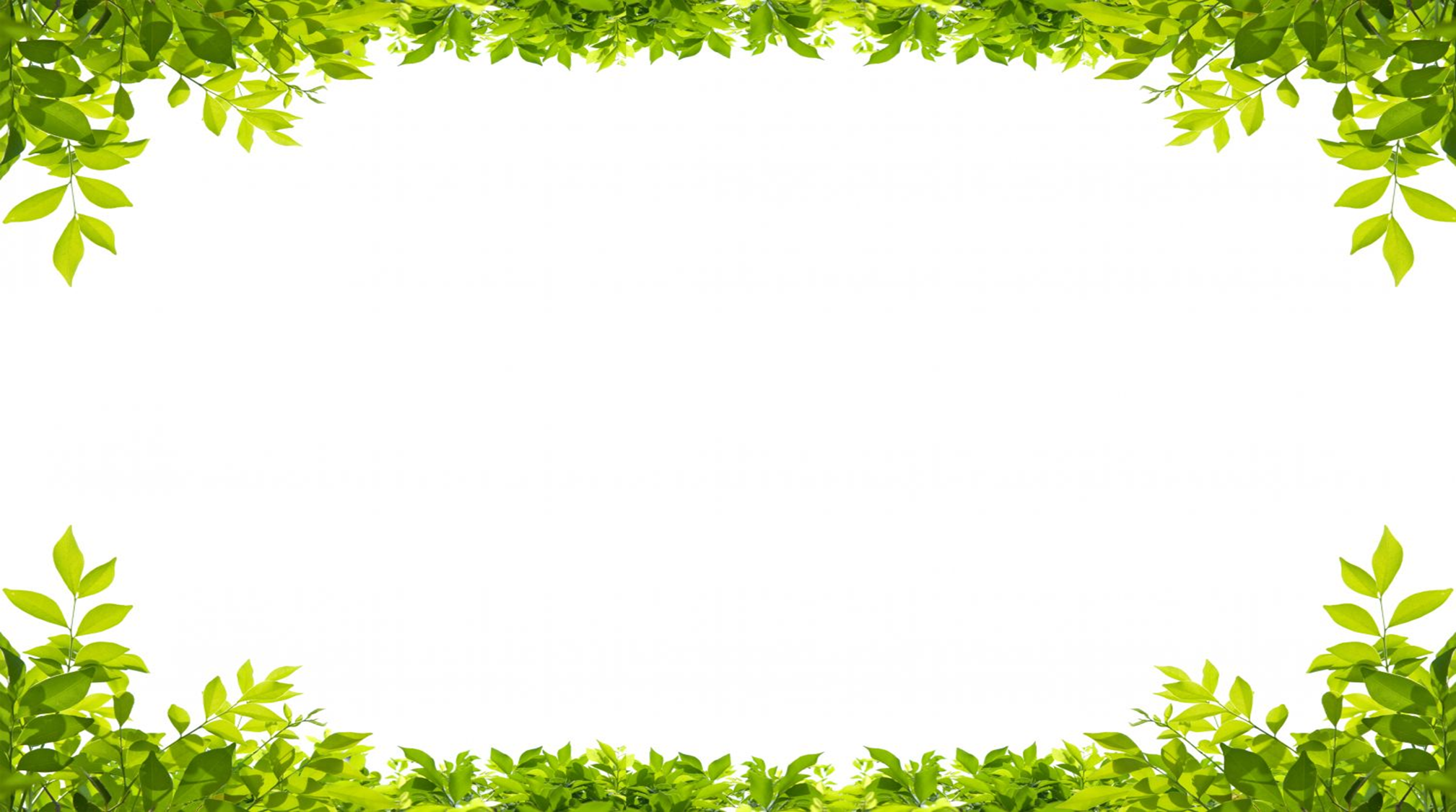 Ход реализации проекта:Проведение  с детьми бесед на тему: «Уроки доброты», «Как правильно обращаться с книгой», «Правила работы с книгой».Просмотр презентаций: «Как и из чего делают книги?», «Из чего были сделаны первые книги», «Откуда приходят книги», «Профессии: библиотекарь, писатель, художник-иллюстратор».Дидактическая игра «Кому что нужно для работы?».В книжном уголке организована  выставка: «Разнообразный мир книг».Сюжетно-ролевая игра: «Книжный магазин».
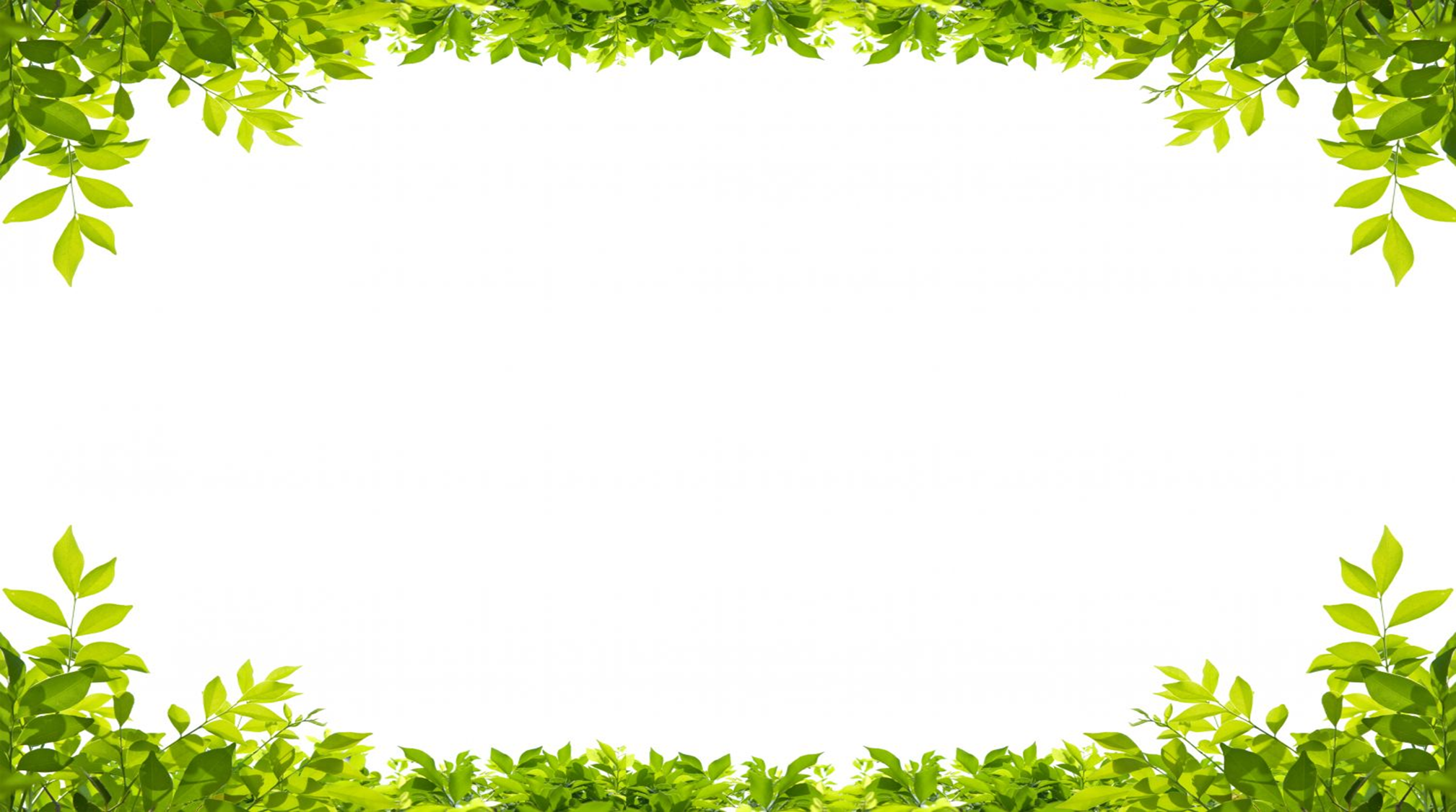 Помощь детской библиотеке имени «Ярослава Мудрого» в изготовлении формуляров и реставрации книг
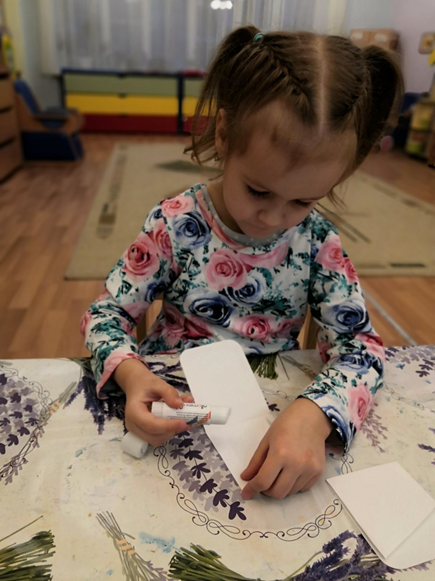 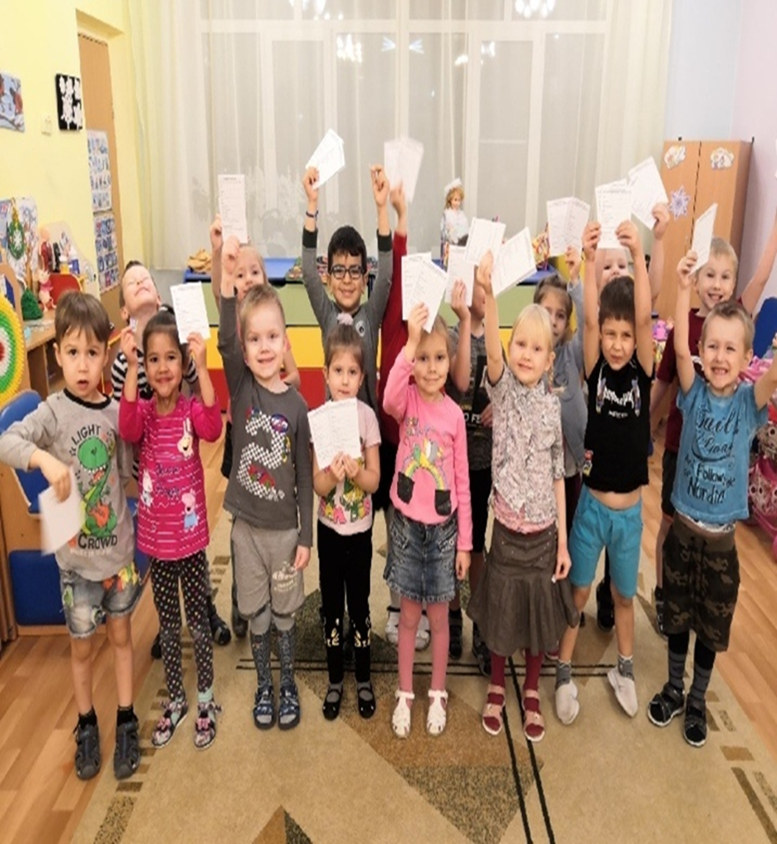 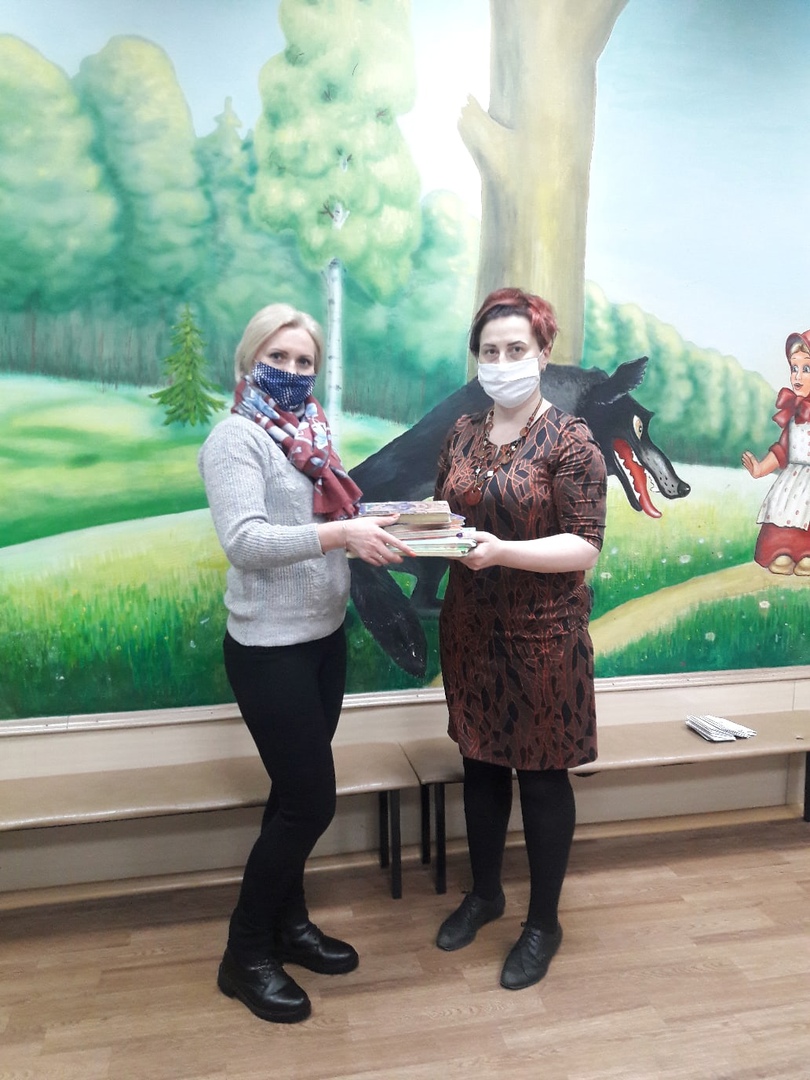 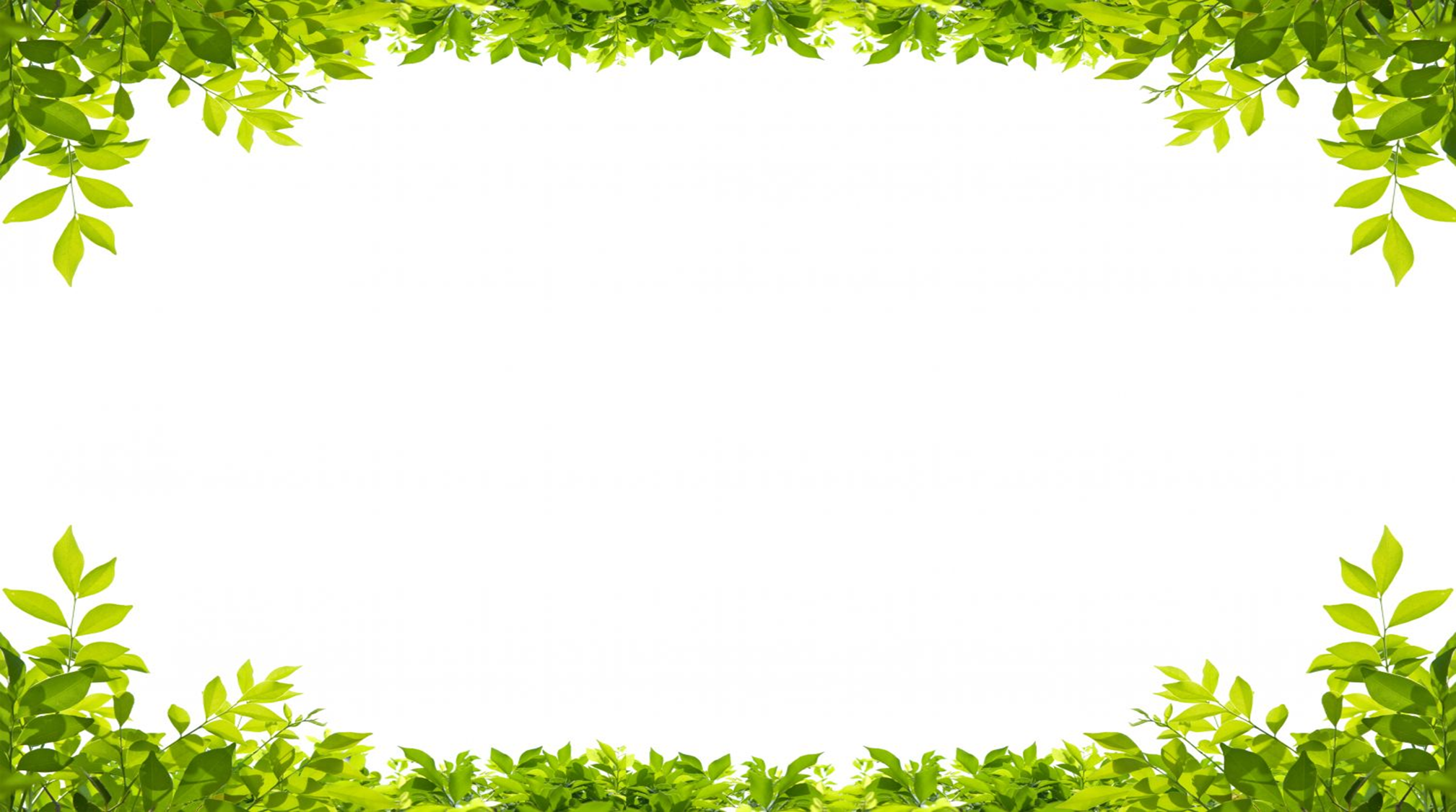 Чтение и разучивание стихов: С. Михалкова «Что такое хорошо и, что такое плохо» , С. Бутовой «Книга самый лучший друг», А. Барков и Р. Сурьянинов «Откуда пришла книга» и др.Чтение художественной литературы: В. Осеевой «Волшебное слово», А. Барто «Вовка-добрая душа» и др. Разучивание стихов, загадок, песенок, пальчиковых игр.Игры на развитие речи: «Что из чего?», «Назови ласково», «Угадай героя», «Опиши героя», др.Дидактические и настольно-печатные игры: «Cобери сказку», «Пазлы», «Колобок», «Три медведя», др.
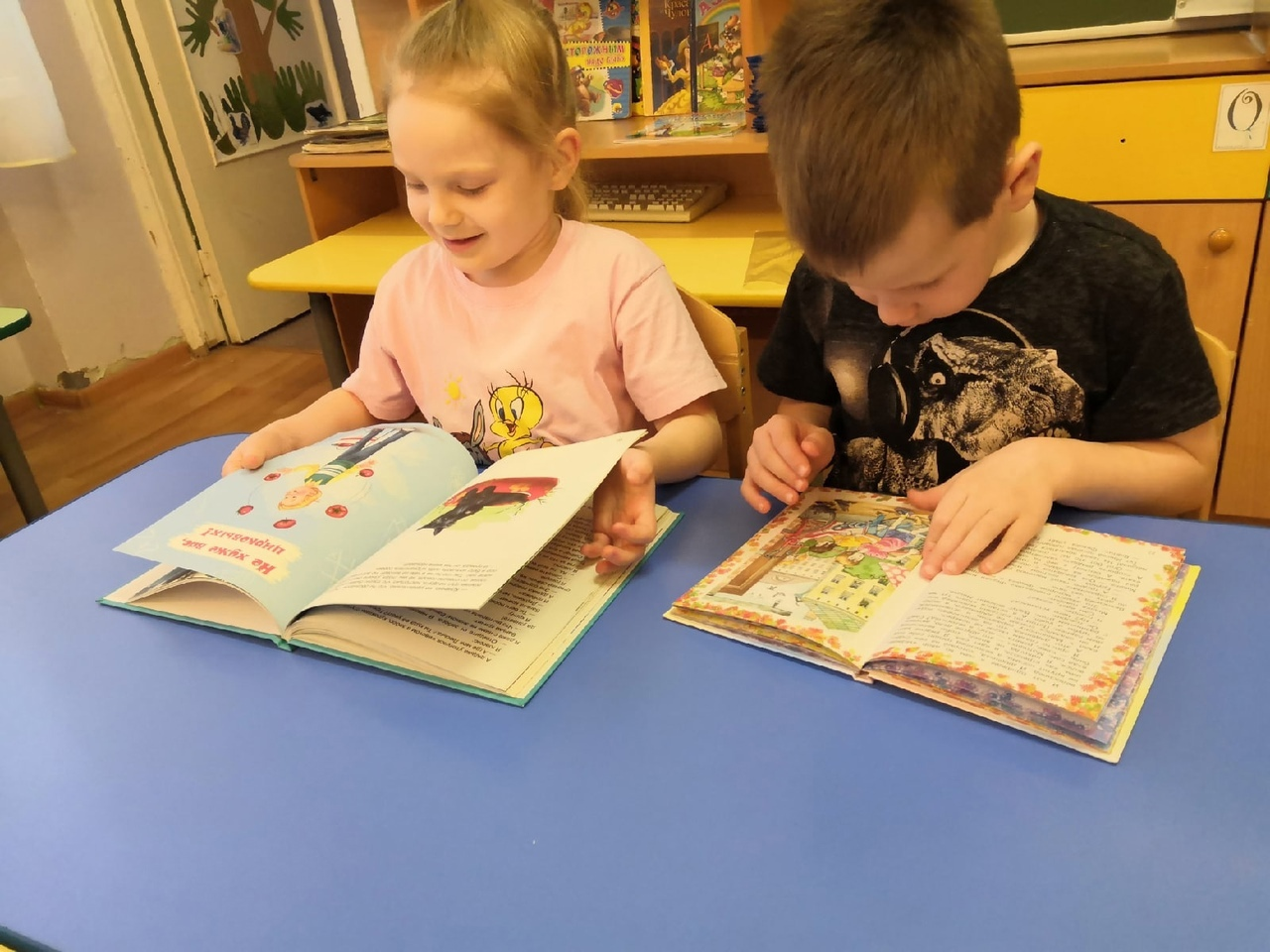 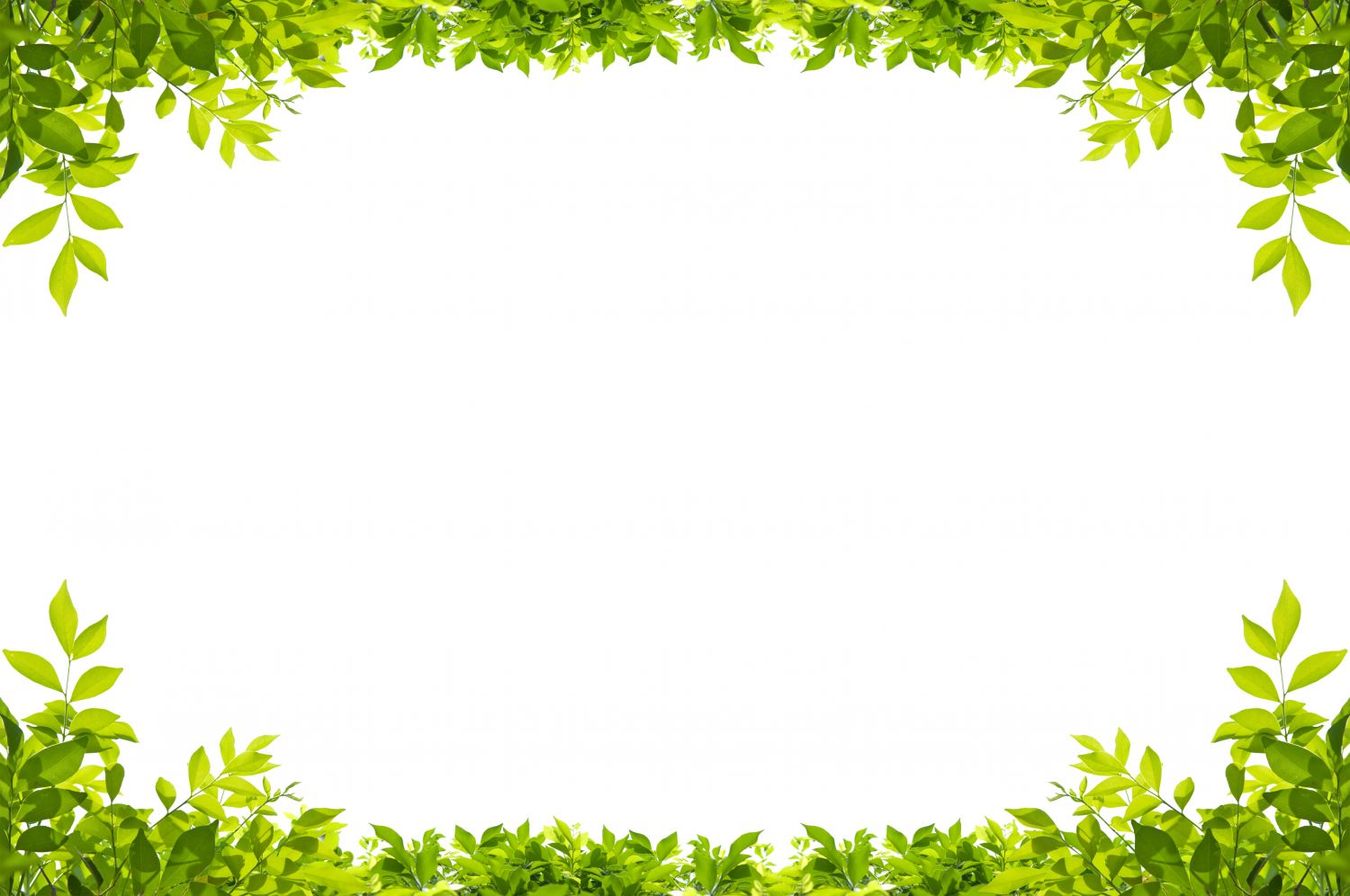 Детьми совместно с родителями изготовлены памятки: «Правила обращения с книгой»
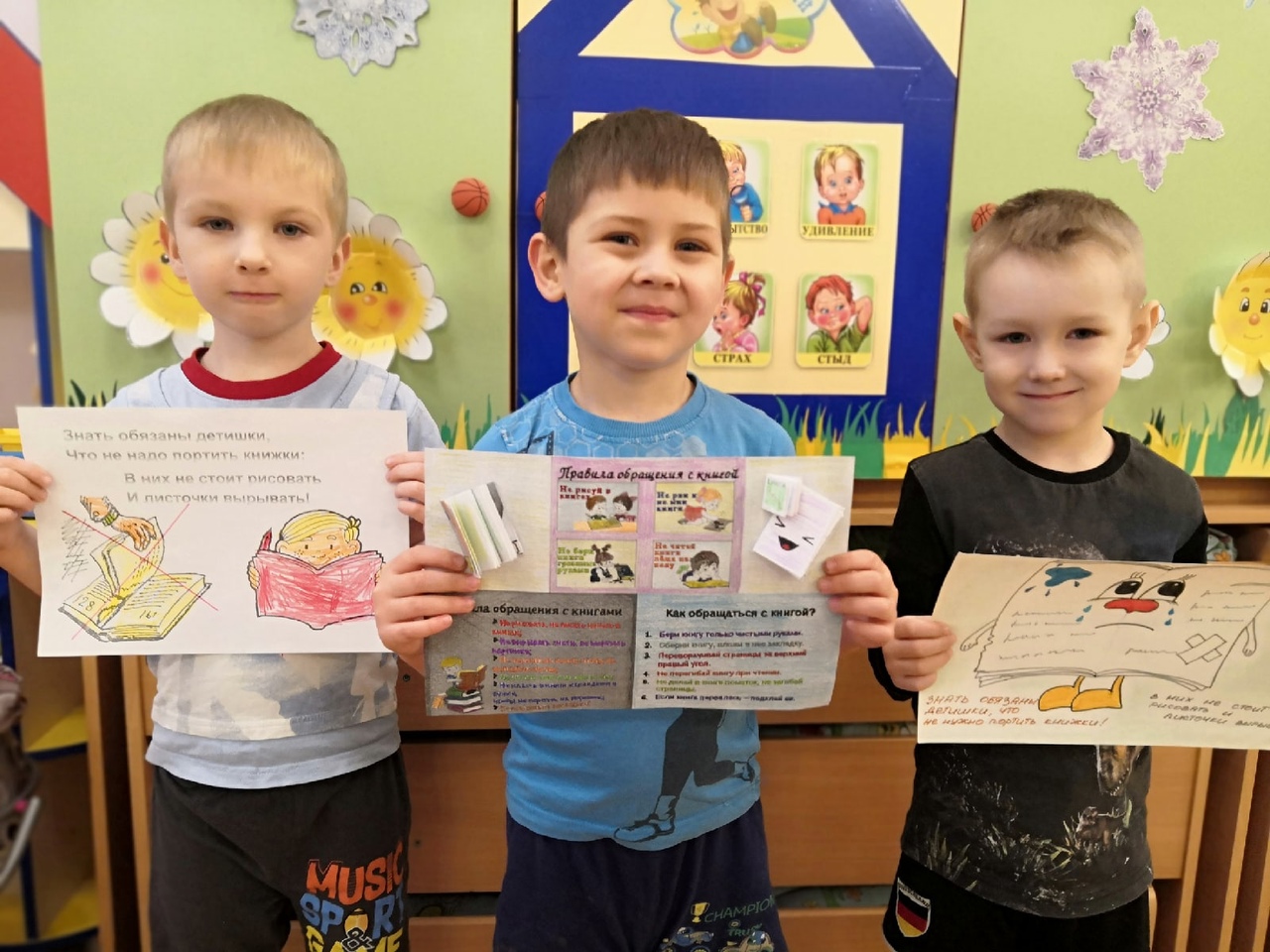 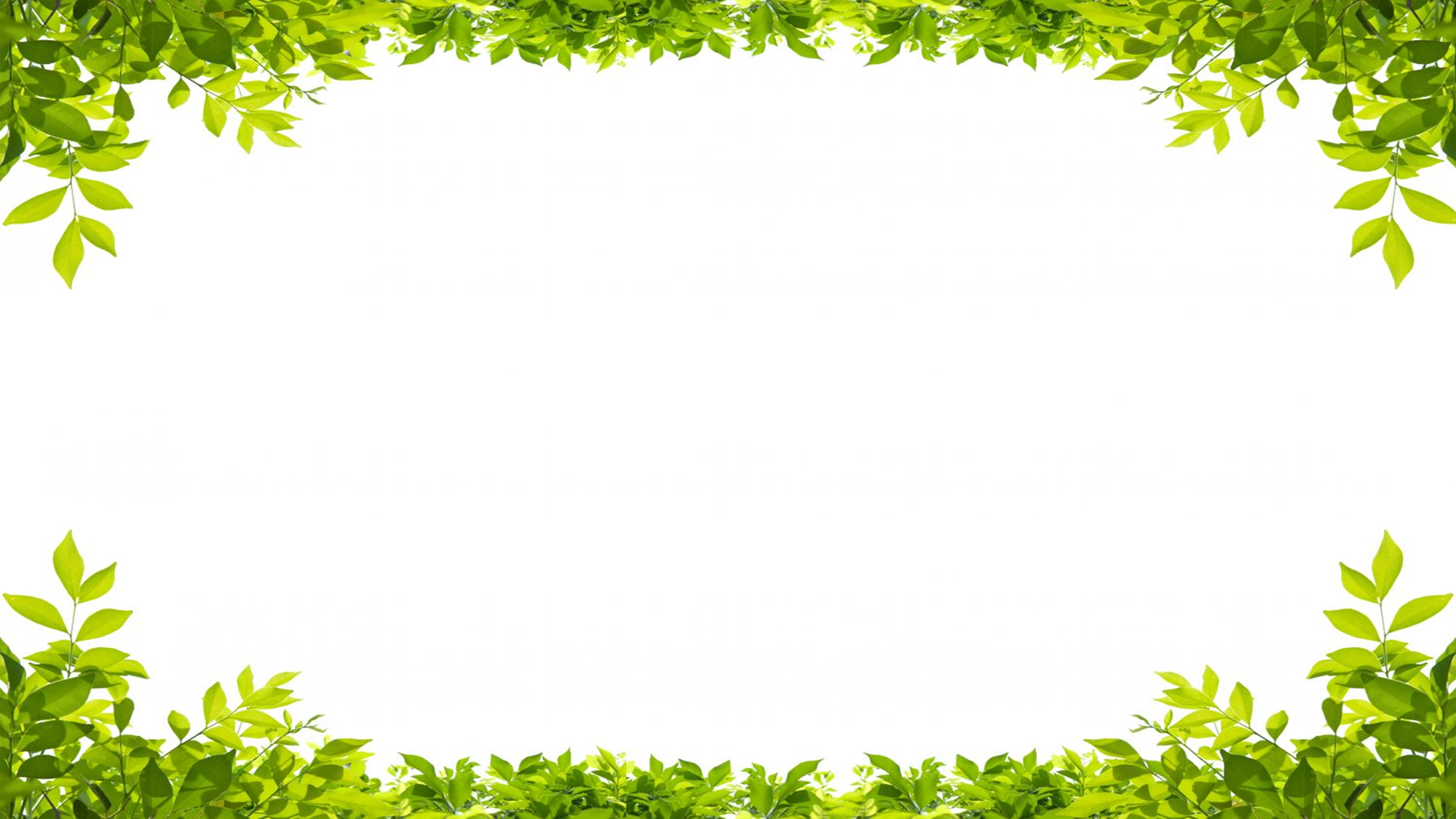 Результат:сформирован интерес к чтению книг, просмотру иллюстраций; дети соблюдают и напоминают другим о правилах обращения с книгами; замечают неполадки в книгах (расстраиваются);улучшились  устная речь, мышление, память;расширились представления детей об изготовлении книг и профессиях людей, занимающихся этим;обогатились  детско- родительские отношения совместным чтением (дети рассказывают, какие книги им читают дома или приносят показать и почитать).